复习与总结
第一章   基础知识
C/C++基本程序：预编译指令（#include、#define）；
有且仅有1个主/入口函数（main）；
2. 关键字、标示符
3. 对象/变量：名字、类型、内存结构、操作、生命周期、作用域
4. 常量表示：
  整型常量，前缀修饰符八进制0、十六进制0x，后缀修饰符L、U
  实型常量，小数形式0.、指数形式1.2E-5
  字符常量， 'a'  '\n'   ‘\\’
  字符串常量 sizeof("F\149r?\012"), strlen("F\149r?\012")
5. 表达式计算与构造：优先级、结合性
第一章   基础知识
结合性
运算符
优先级
! 逻辑非
算术运算符
关系运算符
&&逻辑与
||逻辑或
条件运算符
赋值运算符
逗号运算符
右
高
单目右，双目左
左
左
左
右
低
右
左
a=5+(c+=6)；d=(a++)-(++b)+c--; a<b&&x>y||a<b-!c
第一章   基础知识
6. 类型转换
    强制类型转换 int a(7), b(5); float x; x=float(a)/b
    隐式类型转换 float a=2%’A’
7. 输出格式控制
  字符 printf(“c=%c,%c”,c,’B’);
  整型 printf(“a=%d,b=%-5d,c=%ld”,a,b,c);
  字符串 printf(“5:%-8.3s”,”abcd”);
  浮点数 printf(“\na=%f,b=%8.3f,c=%-10.2f”,a,b,c);
  指数格式 printf("%-12.2e,%12.2e",123.5489,123.5489);
8.输入
  int a,b,b; scanf(“%d%d%d”,&a,&b,&c);
  int a[10]; for(int i=0;i<10;++i) scanf(“%d”,a+i);
第二章基本控制结构程序设计
if分支语句
  
 if语句的嵌套
 if(n%3==0)
if(n%5==0)  cout<<n<<"是15的倍数"<<endl;
else  cout<< n<<"是3的倍数但不是5的倍数"<<endl;

2. switch语句
if (a%2)  语句1；
else 语句2;
switch (score) {
	case 'A': case 'a': 
		cout<<″excellent″; 
	case 'B': case 'b':
		cout<<"good"; break;
	default: cout<<"fair"; 
}
第二章基本控制结构程序设计
3. for、while、do/while语句：
int i=1,sum=0;
  //循环初始条件
while(i<=4) 
 {   sum+=i;
     i++;  //修改循环条件
 }
int i=1,sum=0;
//循环初始条件
do 
{	 sum+=i;
	 i++;//修改循环条件
 } while(i<=4);
int i,sum=0;
for( i=1; i<=4; i++ )//语法上灵活
{  		sum+=i;  }
/*习惯上：表达式1：循环初始条件；表达式2：循环终止条件；表达式3：修改循环条件*/
[Speaker Notes: 三种循环语句的对比]
(1) c='B'
k=2
(2) c='C'
k=4
(3) c='D'
k=7
(4) c='E'
k=1
(5) c='F'
k=11
(6) c='G'
k=4
第二章基本控制结构程序设计
4. 语句控制 break和continue语句
int main(){ 
       int k=0; char c='A';
        do{ 
             switch(c++){
                   case 'A':k++; break; 
                   case 'B':k--;
                   case 'C':k+=2; break; 
                   case 'D':k=k%2; continue; 
                   case 'E':k=k*10; break; 
                   default :k=k/3;
             }
             k++;
       } while(c<'G');       
       cout<<k<<endl; 
}
k=3   
B)  k=4   
C)  k=2     
D)  k=0
B
[Speaker Notes: break和continue练习，重点讲解]
第二章基本控制结构程序设计
4. 循环嵌套
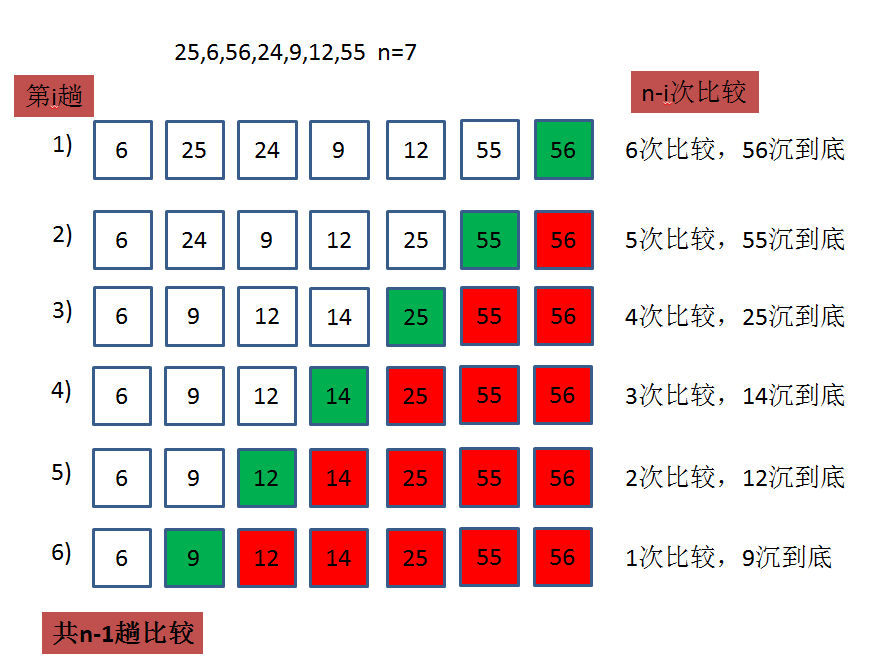 void  bubble_sort(int  *a, int  n){   
    int  i, j,t;
    for(i=0;i<n-1;i++){
       for(j=0;j<n-i-1;j++){
           if(a[j]>a[j+1]){
              t=a[j]; a[j]=a[j+1]; a[j+1]=t;}
      }
    }
}
int  a[5]={5,3,4,1,2};
…
bubble_sort(a,5);
…
第二章基本控制结构程序设计
5. 文件输入输出
FILE  *fp;  //定义文件指针
fp=fopen(“a1.txt”, ”r”); //指明打开方式
for(i=0;i<100;i++)
fscanf(fp,”%d”,&a[i]);  //读入数据
fclose(fp);//关闭文件关联
sort(a,100);
fp=fopen(“f2.txt”, “w”);
for(i=0;i<100;i++) fprintf(fp,”%4d”,a[i]);
fclose(fp);//关闭文件关联
第三章函数
函数组成：返回值类型、函数名、形参列表和函数体
int maxN(int i, int j) { //A
     if (i>=j) return i; 
     else return j;  
}
int main() {           //B
    cout<<″输入i,j：″;   //显示提示信息
    int i, j;	               //定义变量
    cin>>i>>j;                //从键盘上输入变量值
    int result=maxN(i, j); //调用max函数	
    cout<<result<<endl;   //输出提示和结果
    return 0;
}
第三章函数
void swap1(int d1,int d2){
    int temp;
    temp=d1;d1=d2;d2=temp;
}
2. 参数传递




int a(1),b(2);
swap1(a,b); //no
swap2(a,b);  //yes
swap3(&a,&b); //yes
3. 局部变量、全局变量、静态变量
4. 递归程序设计
5. 宏定义 
   #define S(a,b)  (a)*(b)/2
6. 函数重载、形参默认值、内联函数
void swap3(int *d1,int *d2){
    int temp;
   temp=*d1;*d1=*d2;*d2=temp;
}
void swap2(int &d1,int &d2){
    int temp;
    temp=d1;d1=d2;d2=temp;
}
int c; 
int fun(int a, int b){
       static int m, i=2;
       c=i+=m+1;       
       m=i+a+b;
       return(m);
    }
第四章类
类：数据和操作的封装
class Complex{ 
  double  m_real,m_image ; //数据成员
public:
   Complex(double r=0.0, double i=0.0); //默认构造函数
   Complex(const Complex &com); //拷贝构造函数
  ~Complex(); //析构函数
  Complex & operator=(const Complex &); //赋值运算符
  Complex  operator+(const Complex &);
  double abs();
};
int main(void) { 
  Complex c1(1, 1), c2(2, 2), c;
  c=c1;
  cout<<c.abs()<<endl;
  c = c2 + c1;
}
第四章类
…
Complex  Complex::operator+(const Complex & c){
  Complex  Temp(m_real+c.m_real , m_image+c.m_image) ; //局部对象显式返回
  return Temp ; //复制构造临时对象
}			
Complex &Complex::operator=(const Complex & c){
  m_real=c.m_real;	m_image=c.m_image;
  return *this;
}
double Complex::abs( ){
  return sqrt(m_real*m_real+m_image*m_image);
}
int main(void) { 
  Complex c1(1, 1), c2(2, 2), c;
  c=c1;
  cout<<c.abs()<<endl;
  c = c2 + c1;
}
第五章数组和指针
指针变量：存放变量地址的变量
int  i=24; 
int *pi=&i; 
*pi=23;       //出现在表达式中，是解引用
2. 数组：由单一类型元素组成的一个有序集合。数组名代表第一个元素的地址。
  一维数组： int a[4]={1,3,4}; //初始化
    int *p=a; //或者 &a[0];
    p=p+1; //指向下一个元素
   二维数组： int b[3][4] ={{1,1,1,1},{2,2,2,2}};
    int (*q)[4]=b; //或者 &b[0] 或者&a;
第五章数组和指针
int b[3][4] ={{1,1,1,1},{2,2,2,2}};
int (*q)[4]=b; 
第i个元素的地址：b+i, q+i, &q[i], &b[i] //一维数组的地址
第i个元素：*(b+i),*(q+i),b[i],q[i]  //一维数组
第i个一维数组中第j个元素：  *(*(b+i)+j),*(b[i]+j),b[i][j]
第i个一维数组中第j个元素的地址：
   *(b+i)+j, b[i]+j, &b[i][j]
q = q+1; //指向下一个元素,即q==&b[1],移动了4个int
2. 利用一级指针指向多维数组
 int b[3][4]； 
 int *p = &b[0][0];// 或者 *b, b[0]
p = p+1; // ++p; p++; 移动1个int
第五章数组和指针
3. 数组名等效指针，但不等价
    char a[10],*p=a; 
    sizeof(a)!=sizeof(p); //注意不是sizeof(*p)
4.数组名转化为指针
void arrayTest(char str[]){ // 形参等价于 char *str    printf(“sizeof(str) =%d”,sizeof(str) );　//输出指针长度    str++; //编译正确  }
 int main()  {　char str1[10] = “Hello";　 arrayTest(str1);      return 0;}
第五章数组和指针
5. 字符数组
 char c[]=“C++”;char *p=“C++”; //sizeof(p) sizeof(c)
库函数输入输出
puts(c); //输出字符数组
gets(c); //输入字符数组
阅读程序：
void  f (char  *c)               int main() 
{                                         {
      c+=2;                               char  c[20]=”abcdef”; 
      (*c)++;                             f(c+1); 
      c++;   *c=0;                     printf(“%s”,c); 
 }                                         }